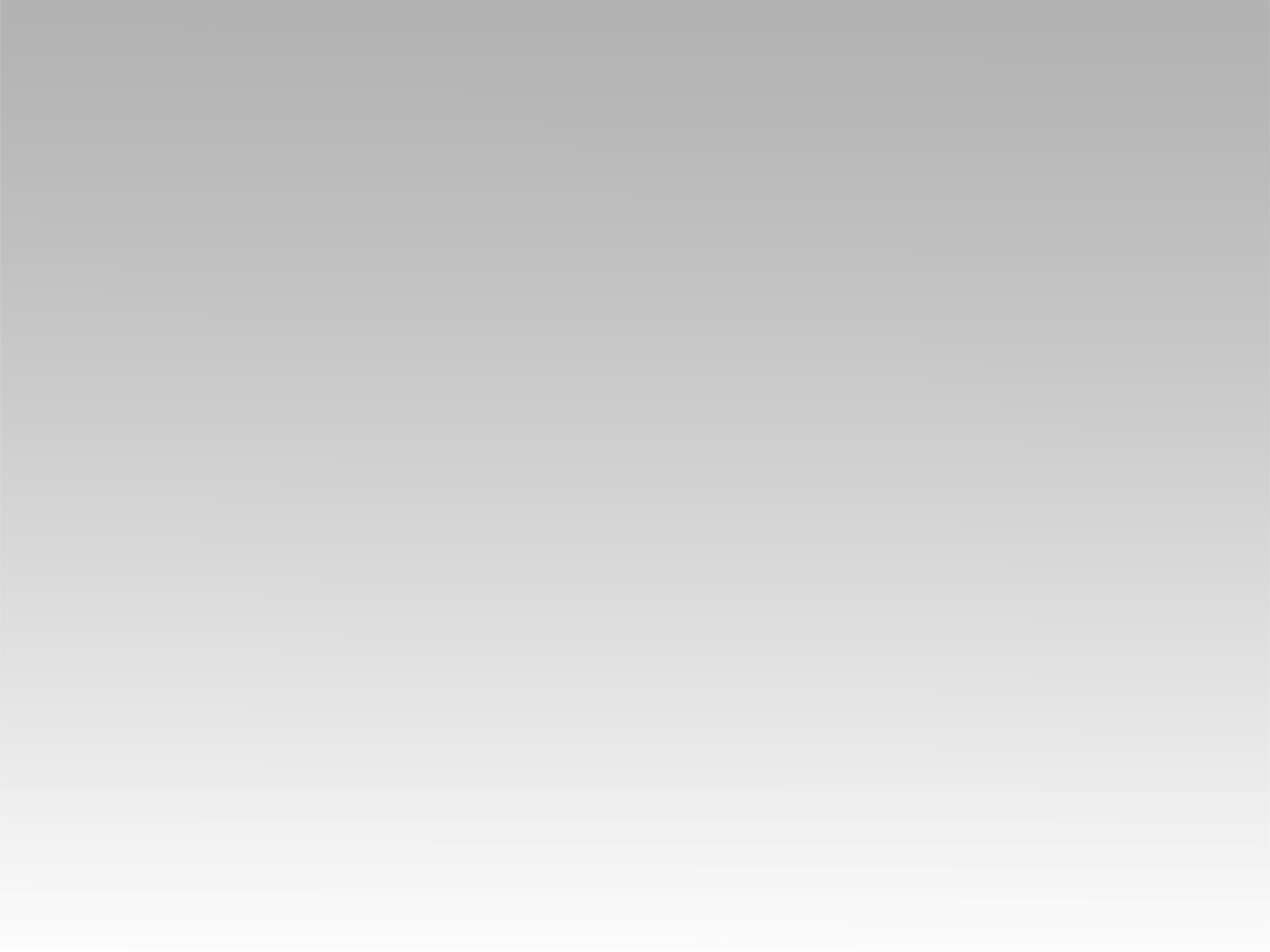 تـرنيــمة
في كل طريق تسير فيه كن طائعاً
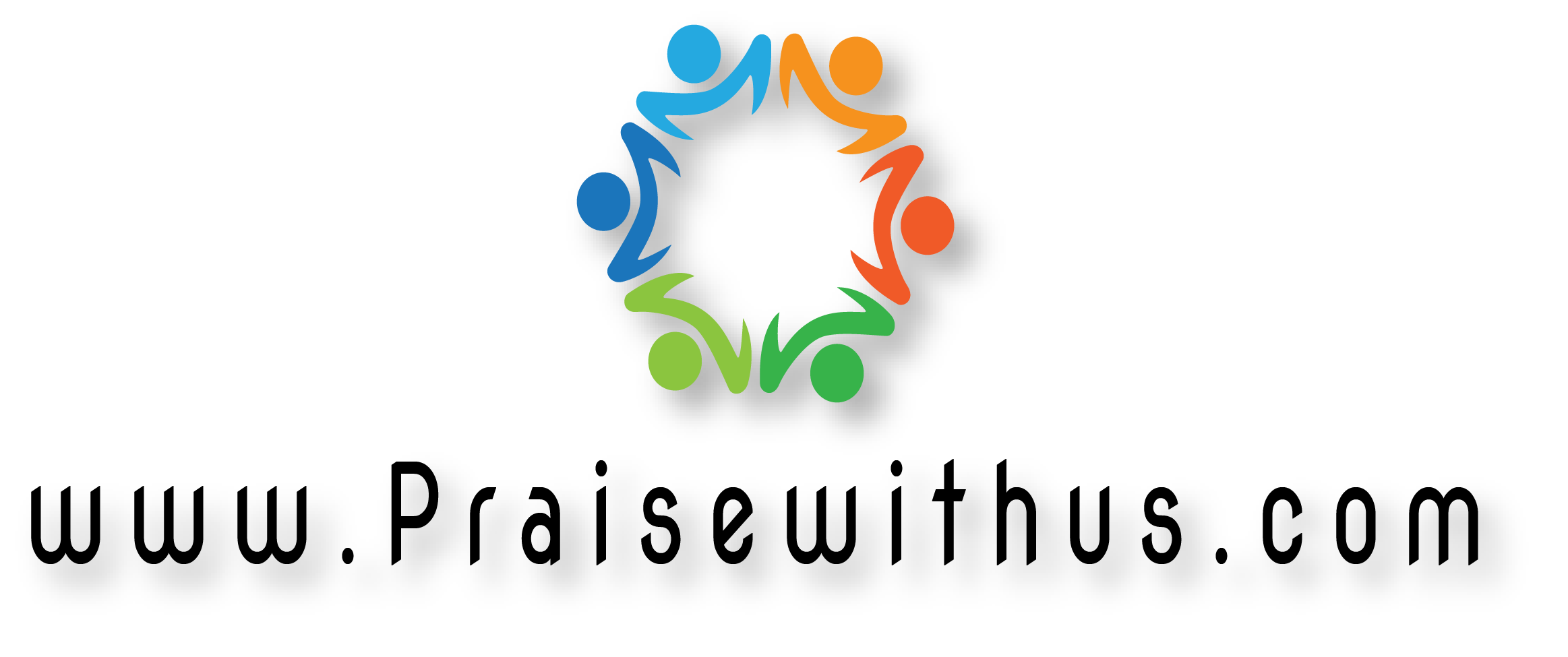 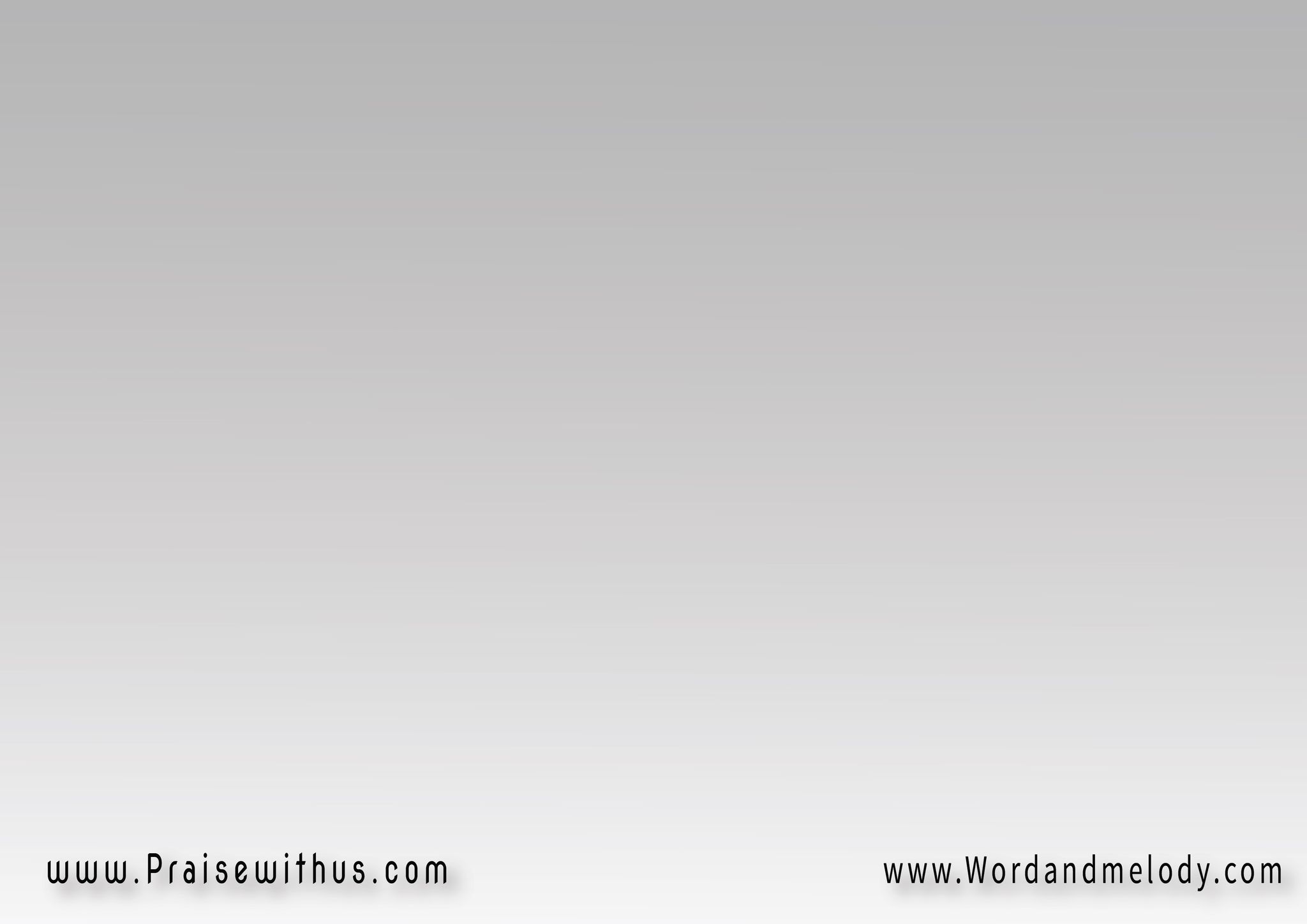 1- في كُلِّ طَريقٍ تَسِيرُ فِيهِ   كُنْ طائِعَاًفي كُلِّ مَكانٍ تَكـــــــونُ فِيهِ   كُنْ أمِينَاًفالرَّبُّ إلَهُكَ هــــوَ المَلِكلإلَهـِكَ دَائِمَاً   كُنْ مُحِبَّاً
fi kolli tareeqen taseero fihi kon taaeaanfi kolli makanen takoono fihi kon ameenanfalrrabbo elahoka hoal malekle elaheka daaeman kon mohebban
Be obedient at any place you walk and be faithful wherever you are. The Lord your God is the king,
 so love Your God always.
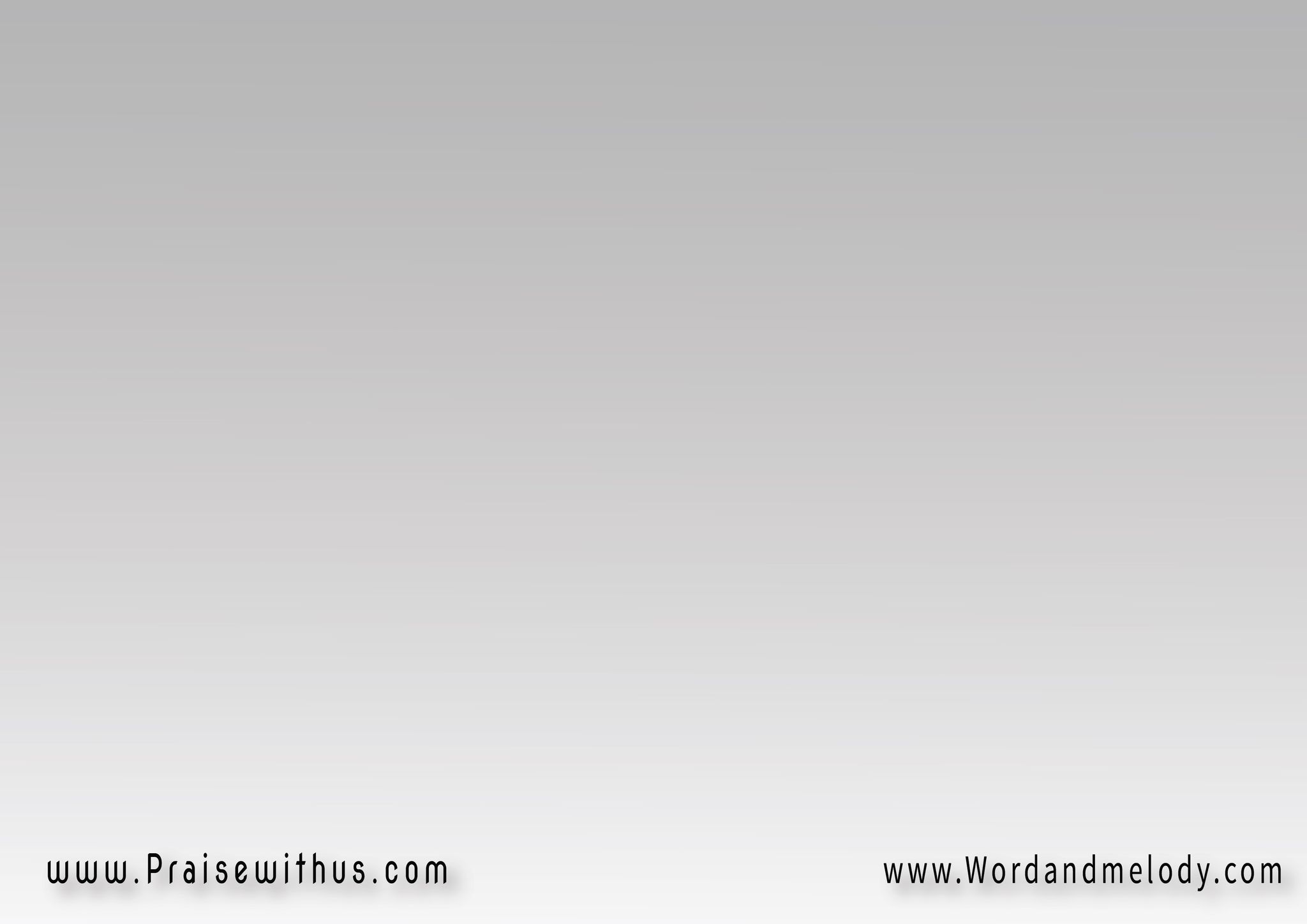 2- في كُلِّ طَريقٍ أسِيرُ فِيـهِ   أُطِيعُــــكَفي كُلِّ مَكانٍ أكــــــــونُ فِيهِ   أحيَا أمِيناًفأنتَ إلَهي أنتَ المَلِكيا إلَهي أُحِبُّكَ   لِلأبَدِ
fi kolli tareeqen aseero fihi oteeaokafi kolli makanen akoono fihi ahia ameenanfa anta elahi anta almalekya elahi ohebboka lel abadiI obey You at any place I walk and I am faithful wherever I am. You are my God the King, I love 
you forever.
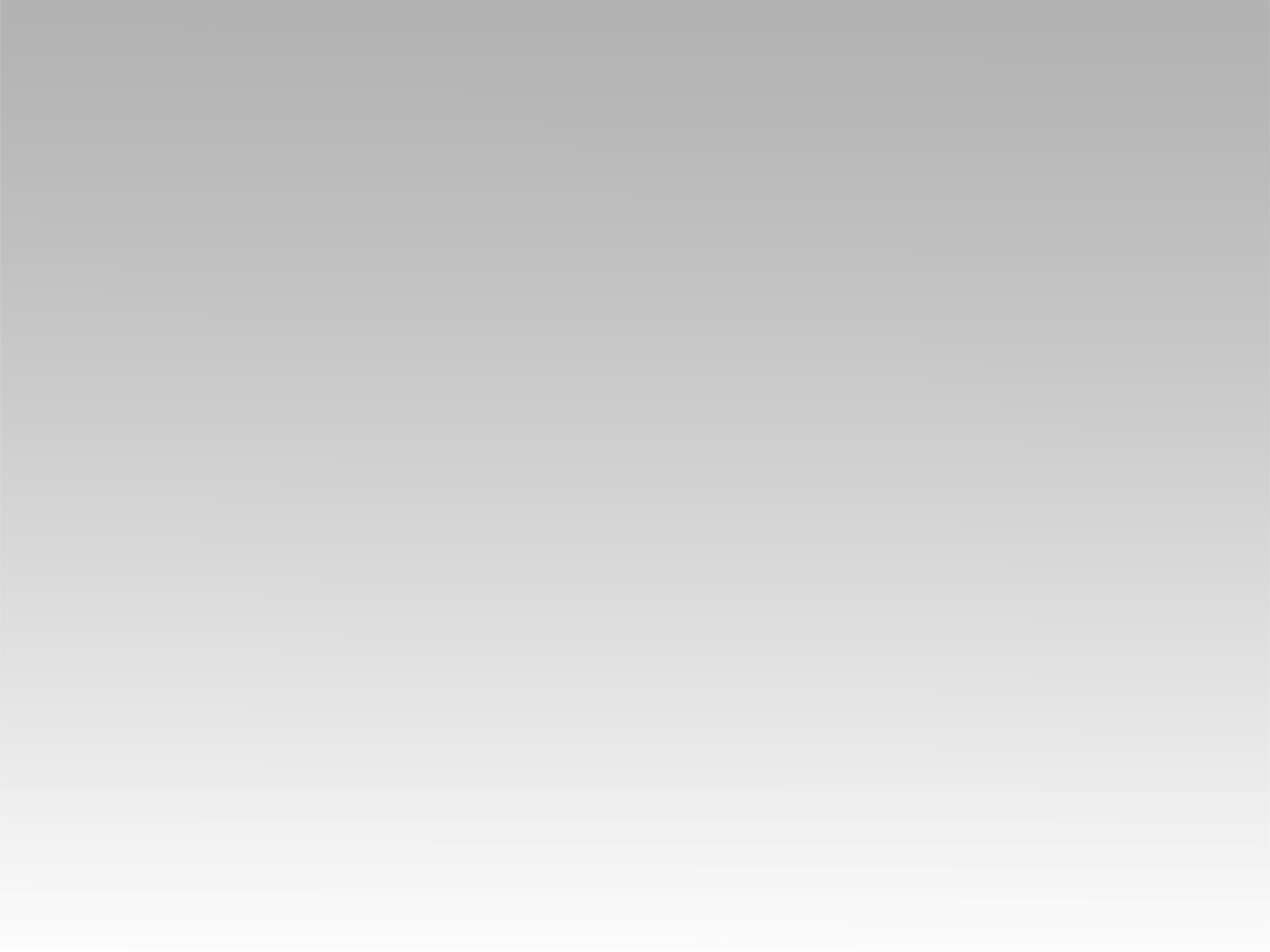 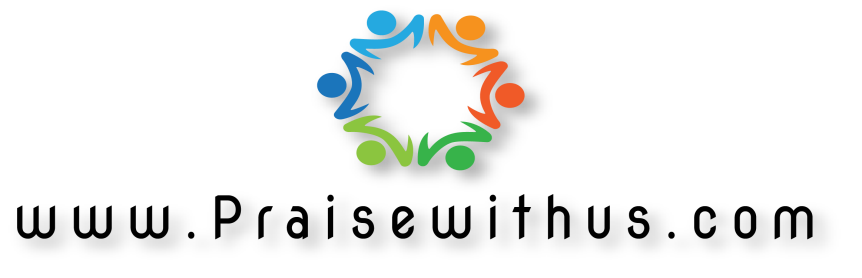